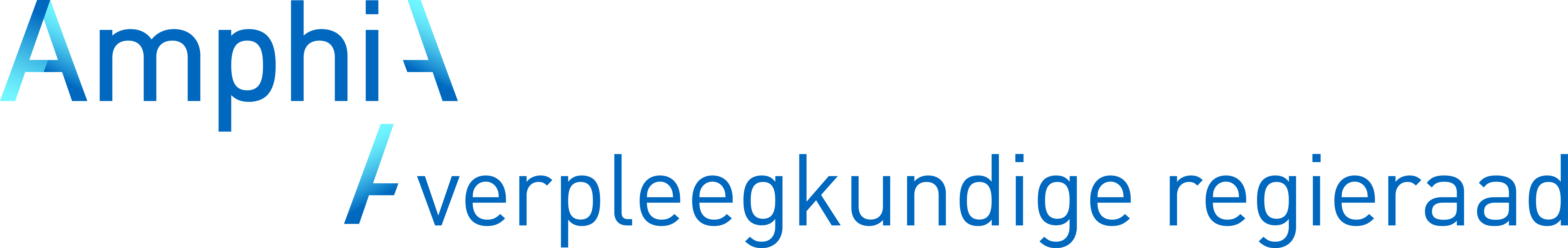 Kick off Journal Club
Verpleegkundigen aan zet!
Dag van Verpleegkundig Onderzoek

14 februari 2017
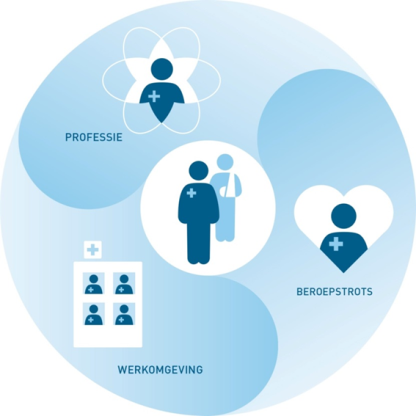 Opbouw workshop
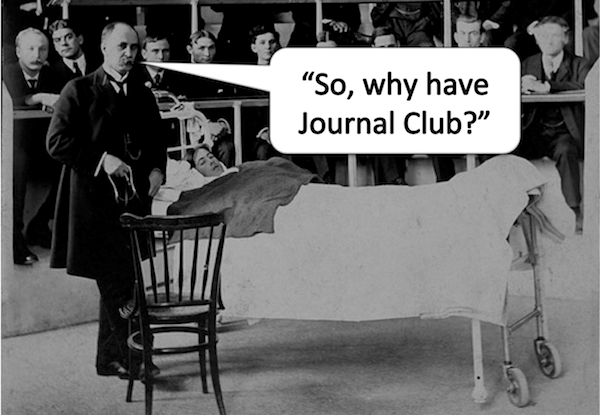 Introductie
Inleiding
Inhoud Journal Club
Voorproefje kwaliteitsbeoordeling en relevantie
Hoe pakken we het aan?
Planning
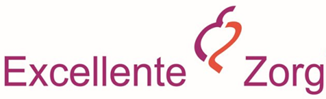 Introductie
Verpleegkundig onderzoeker VRR
‘Verpleegkundigen maken het verschil’
Programma Excellente Zorg
Begeleiding Hbo-V studenten en stagiaire




Verpleegkundigen in Amphia werken aantoonbaar met passie volgens de laatste stand van de wetenschap
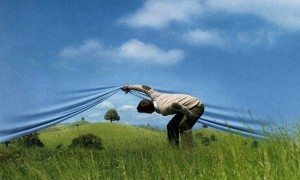 Inleiding
Verpleegkundigen, artsen en paramedici willen de beste patiëntenzorg geven

Hoe bepaal je wat de meest effectieve zorg is voor de patiënt?
Praktijkkennis
Ervaring van collega’s
Inbreng van patiënt

Laatste decennia kennisbron toegevoegd

Kennis uit (wetenschappelijke) literatuur

‘Evidence Based Nursing is een proces waarin verpleegkundigen hun klinische besluiten nemen op grond van de beste onderzoeksresultaten, hun klinische ervaring, de voorkeur van de patiënt en de beschikbare hulpmiddelen’ (Cullum, 2000)
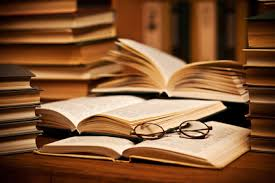 1400 reflectieve professionals in Amphia
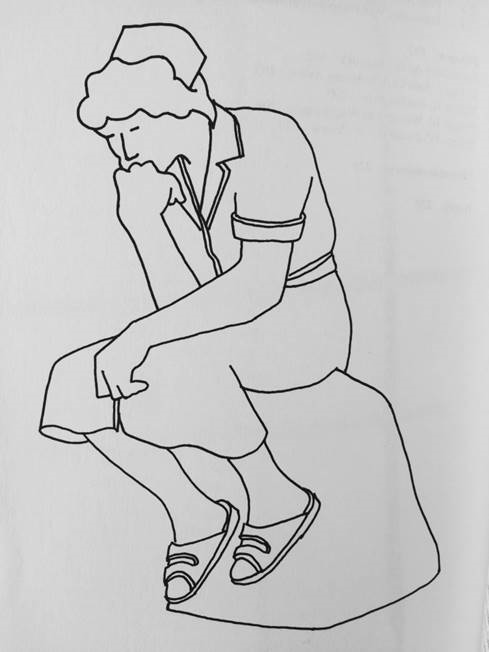 CanMEDS rol - reflective professional
Wat doe je als je twijfelt aan de voorgeschreven methode of handeling?
Hoe onderbouw jij je dagelijkse verpleegkundige handelingen?
‘The Journal Club’
Bespreking artikelen (evidence) over relevante onderwerpen die in de verpleegkundige praktijk spelen
Waarom zou ik deelnemen?
Onderbouwen van dagelijkse verpleegkundige handelingen
Toepassing laatste stand wetenschap in dagelijkse praktijk
Verhoging van kwaliteit en veiligheid van zorg
Verhoging van professionaliteit van verpleegkundigen
Bonus  vertrouwd zijn met lezen/beoordelen wetenschappelijk onderzoek en verbetering Engels taalgebruik!
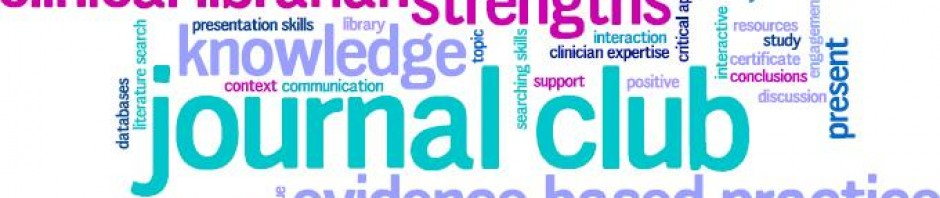 Voorproefje kwaliteitsbeoordeling en relevantie
Formuleer een onderzoeksvraag (PICO)
Selecteer  artikel op grond van relevantie voor onderzoeksvraag

Beoordeling met behulp van McMaster Critical Review Form
Is de informatie betrouwbaar?
Is de informatie actueel?
Is de informatie volledig?

Pak je mobiel
Ga naar https://www.kahoot.it
Vul ‘Game PIN’ in
Enter

Onderzoekbegrippen
Beoordelingsformulier kwantitatief onderzoek
Beoordelingsformulier kwalitatief onderzoek
De aanpakPer jaar: Zes bijeenkomsten van één uur
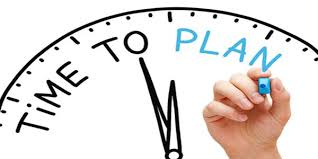 Planning
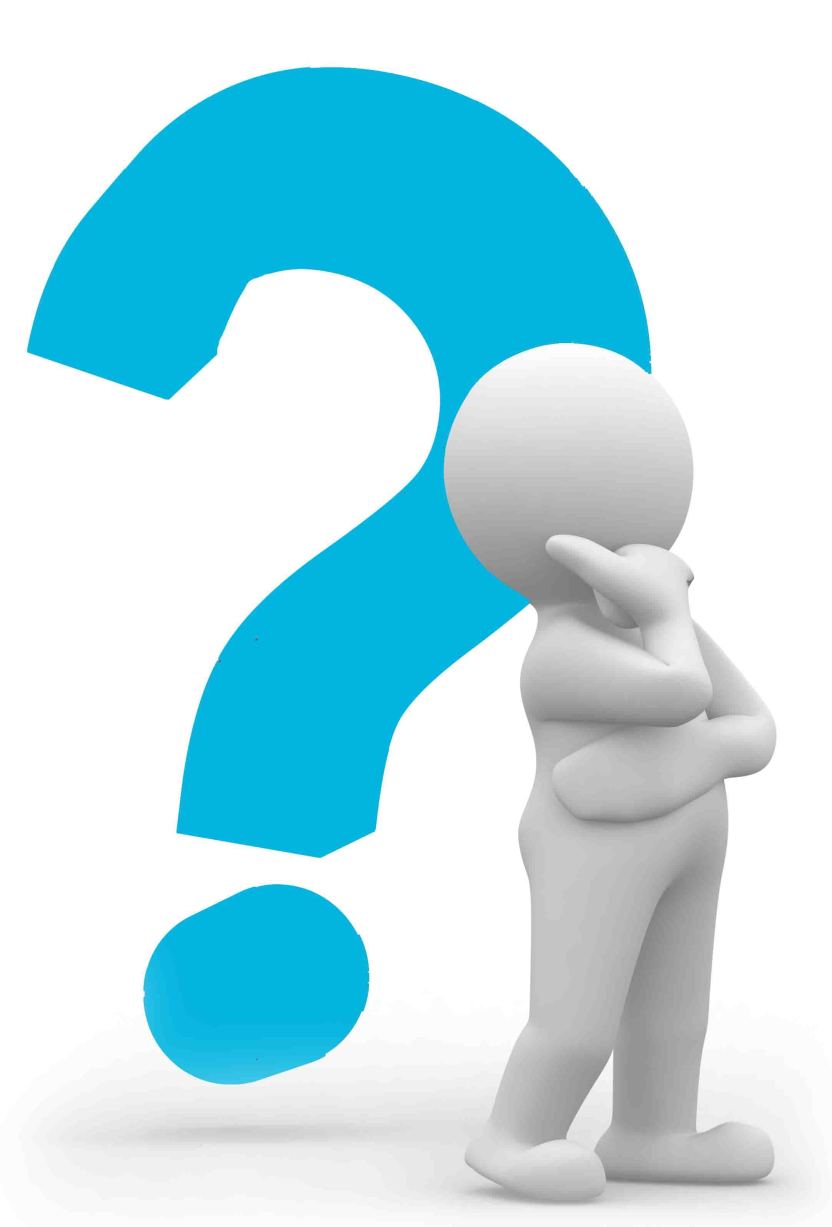 Email:	avos3@amphia.nl
Tel:	2133